fregrid 
post-processing
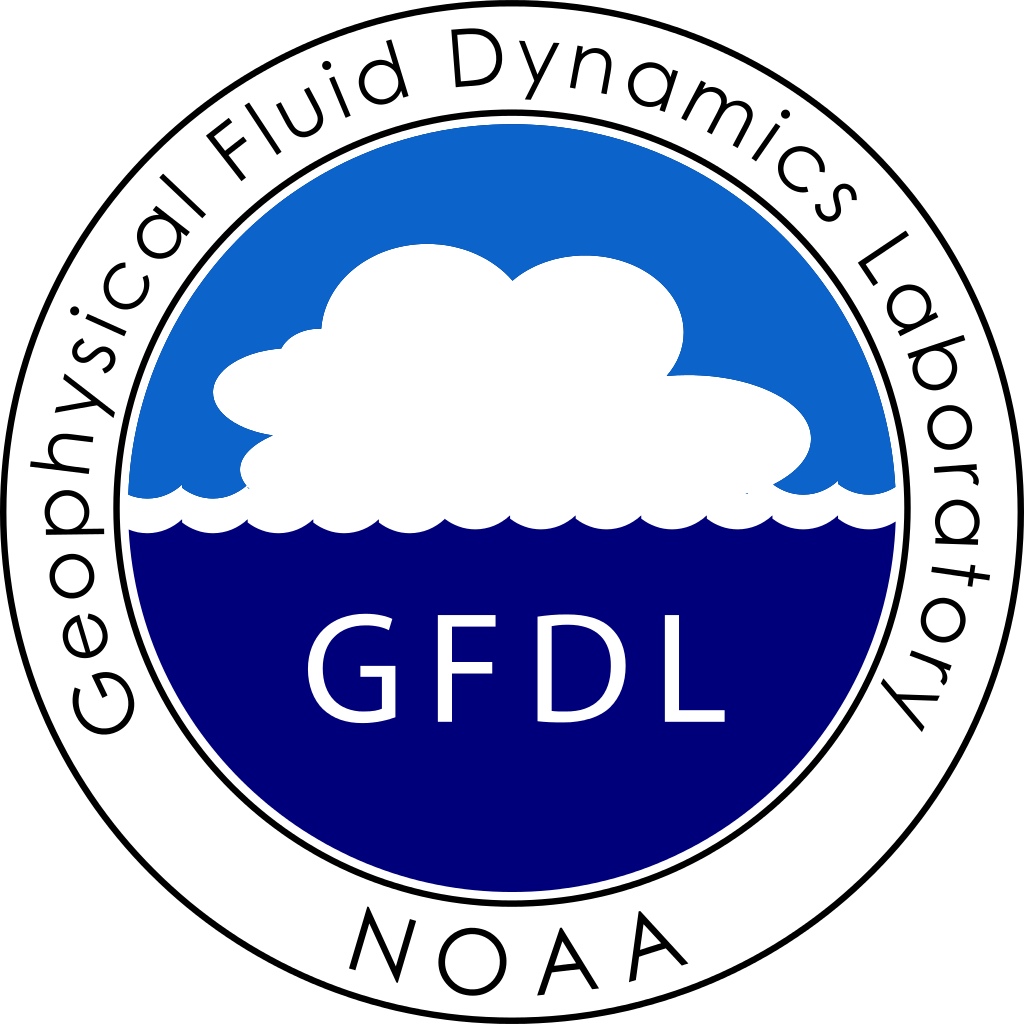 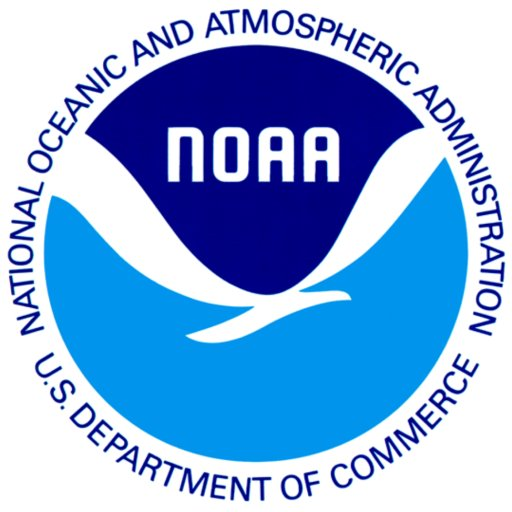 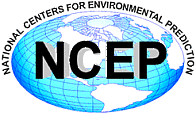 NEMS FV3GFS Community Modeling System Training and Tutorial: 
Planning and Preparation Meeting
19-20 July, 2017
fregrid
Remaps scalar data from native grid to target grid

Interpolation algorithms available:
		conserve_order11 (default)
		conserve_order21,2
		bilinear

Can create reusable weight files for common re-mappings between two grid representations

Source can be built two ways:
		OpenMP capable
		hybrid MPI-OpenMP capable
1 conservation requires cell areas in the presence of land-sea masked quantities
2 smoother results, but overshoots may result in negatives in quantities with near-zero values
2
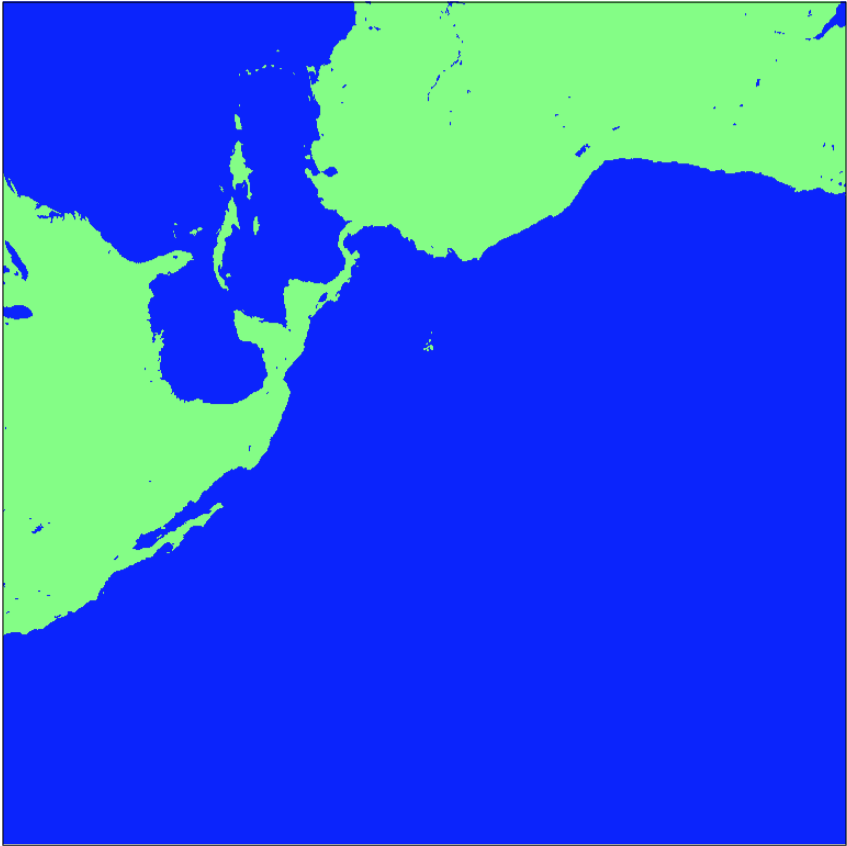 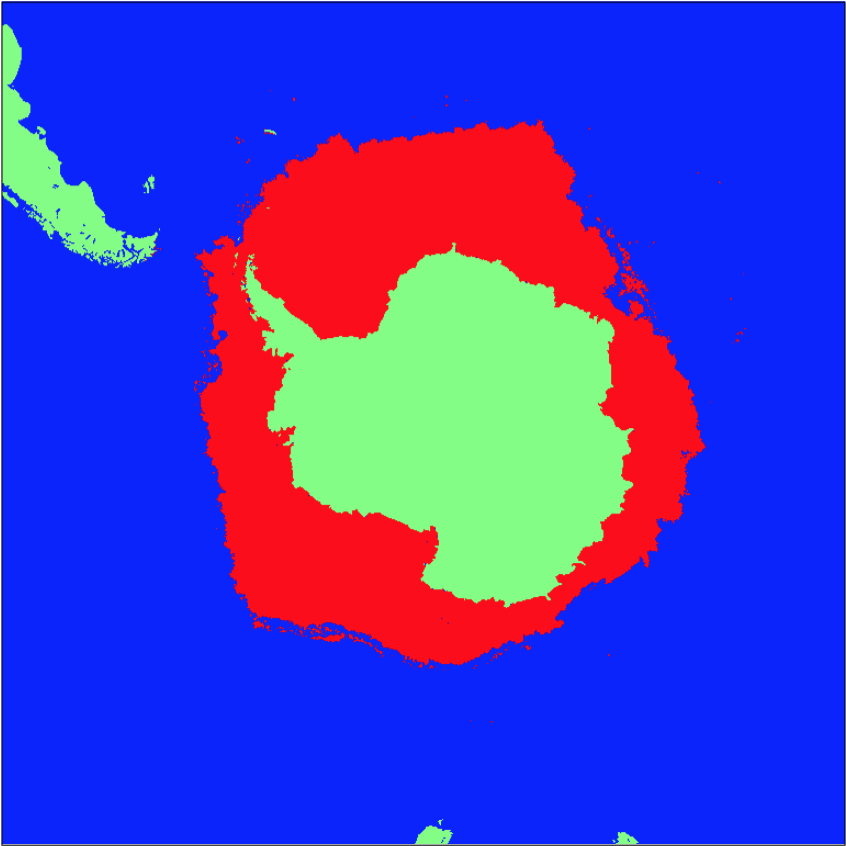 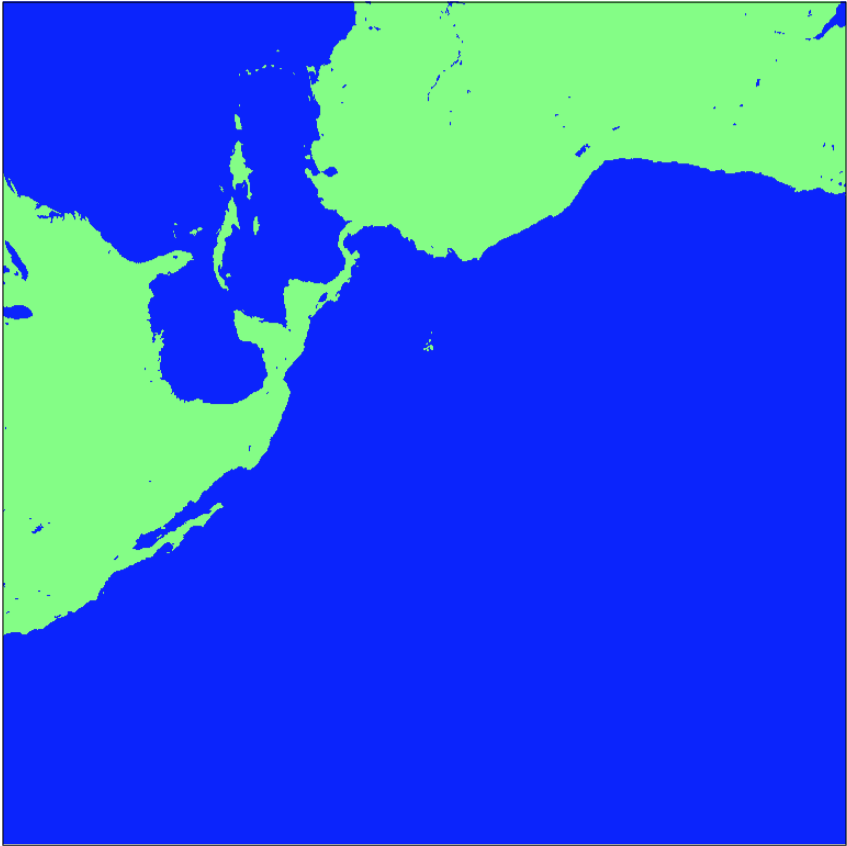 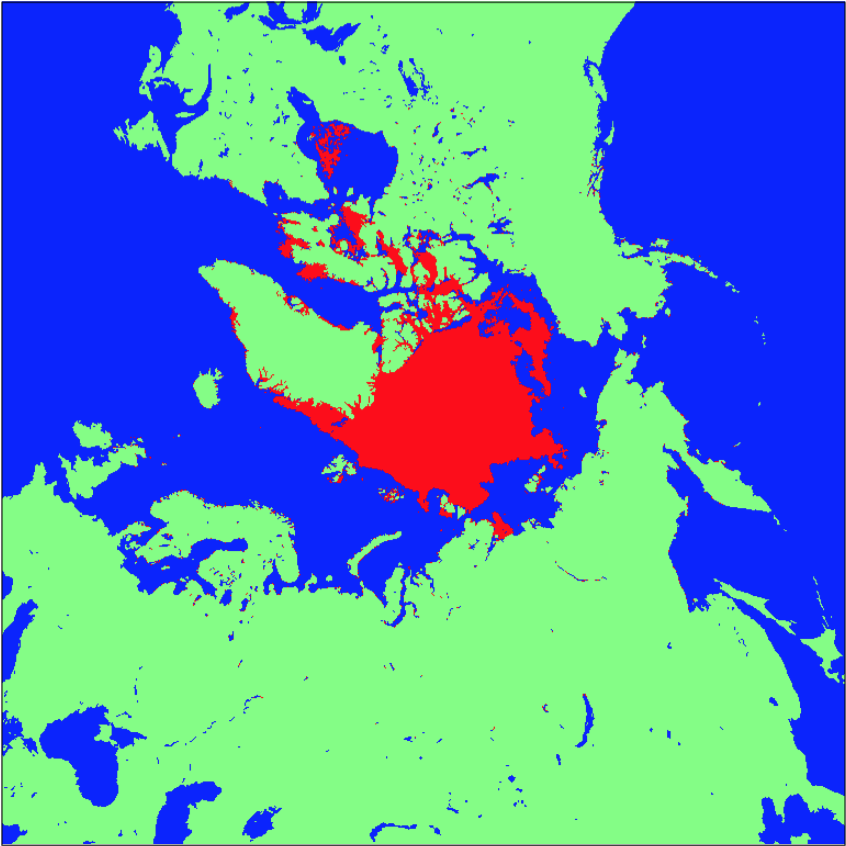 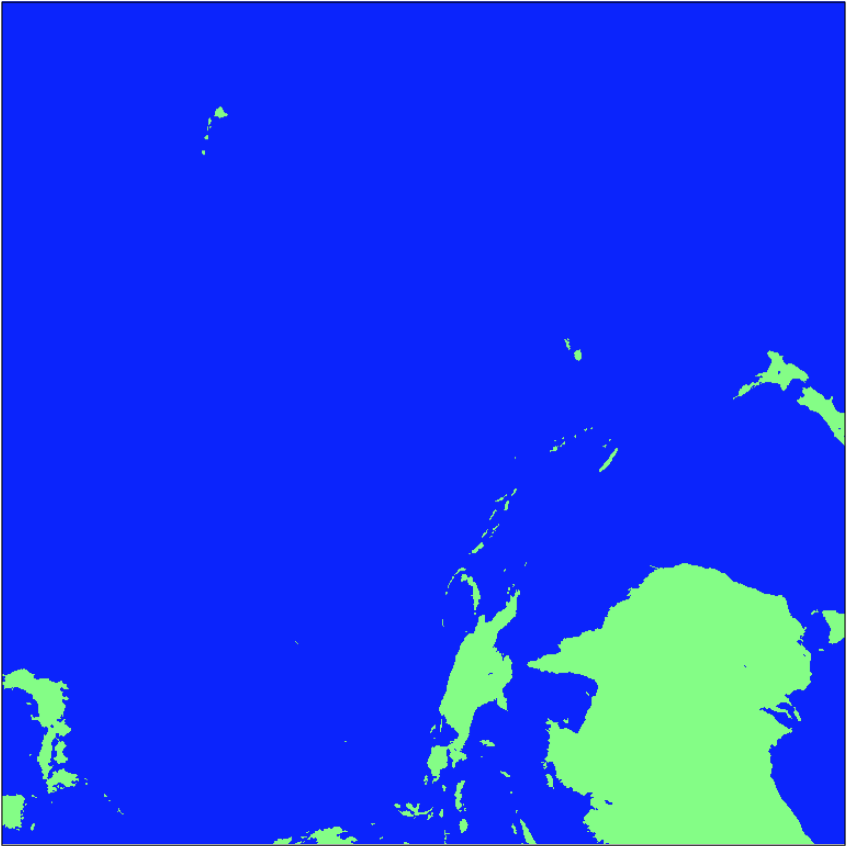 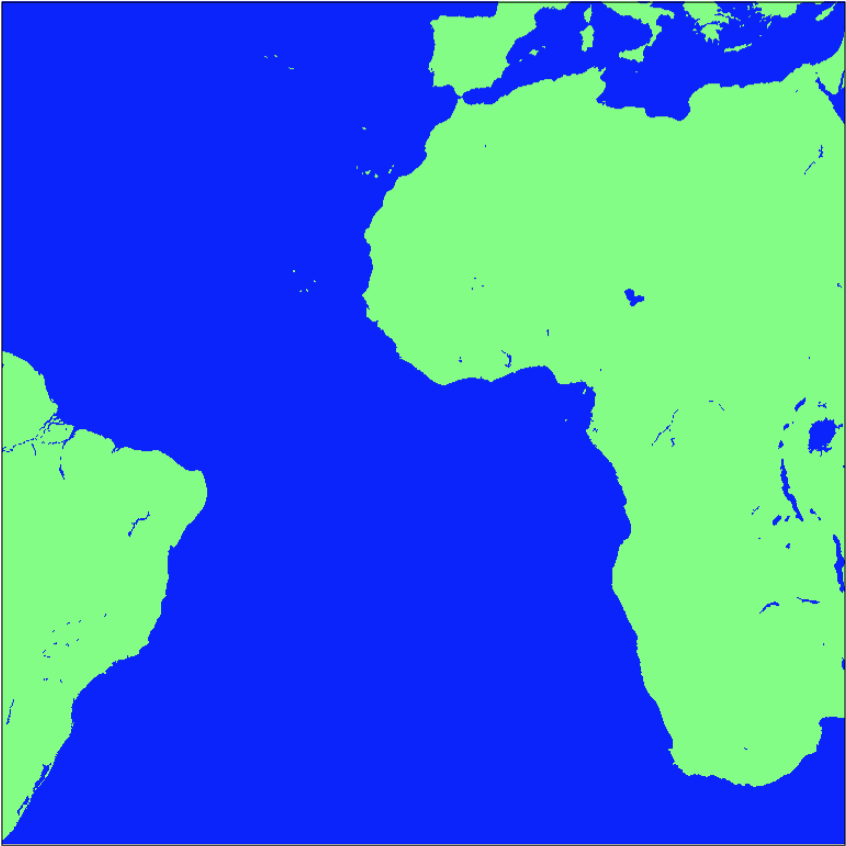 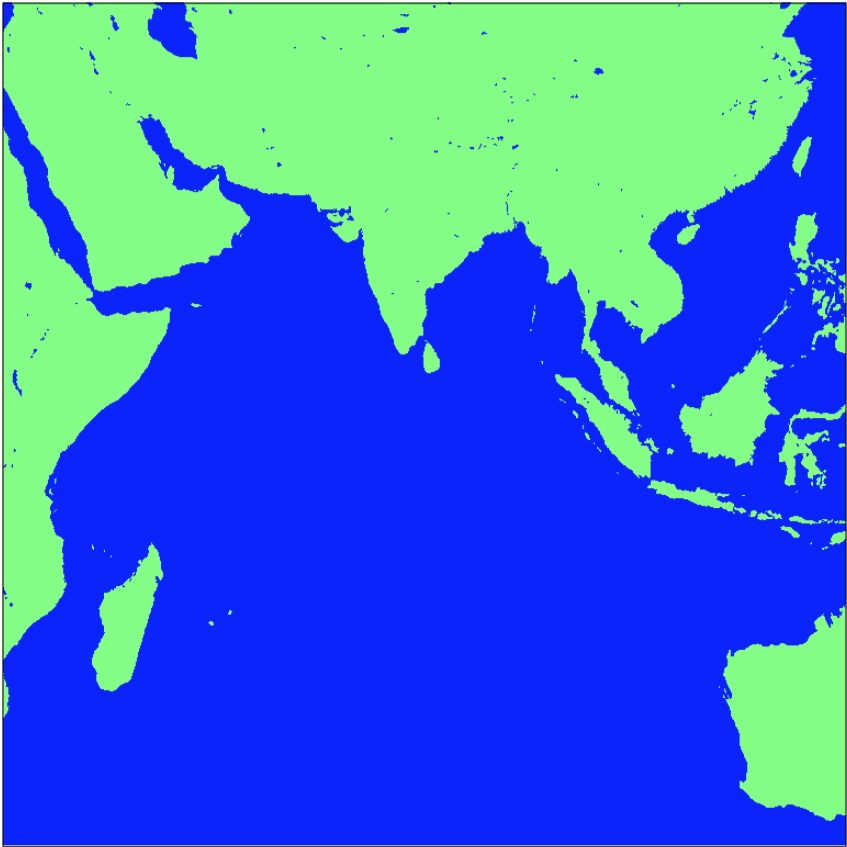 Re-gridding
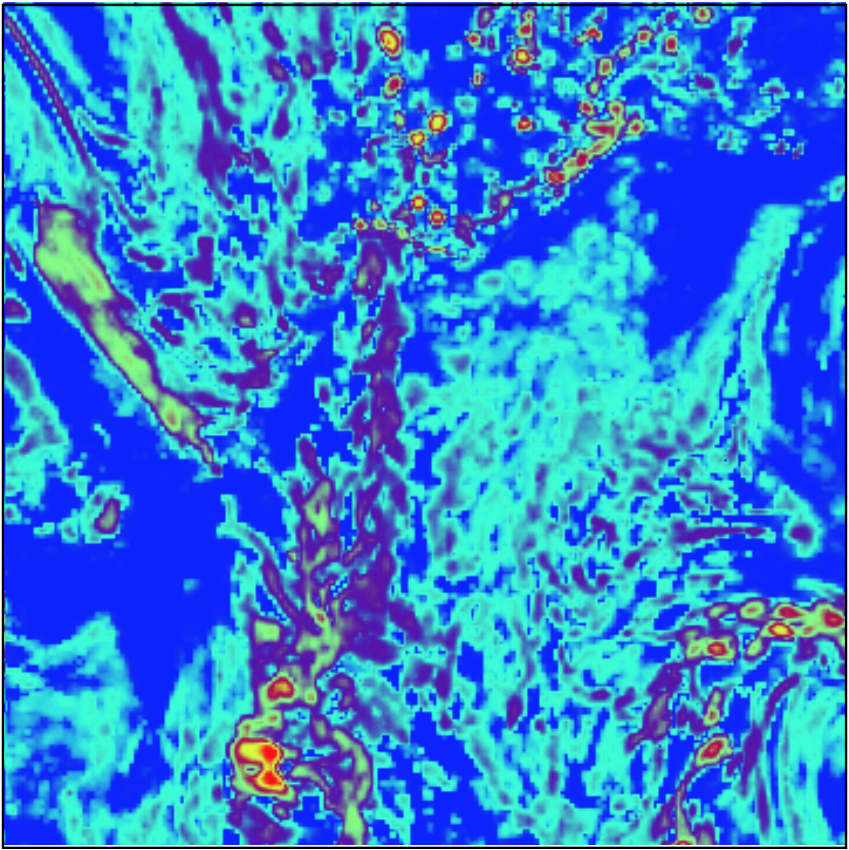 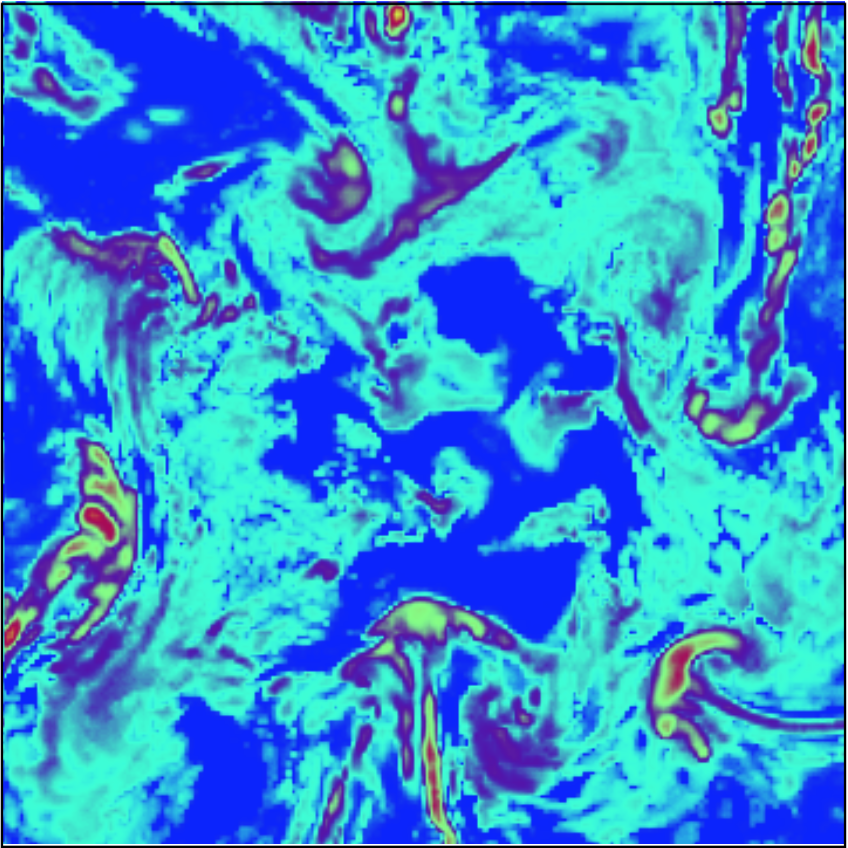 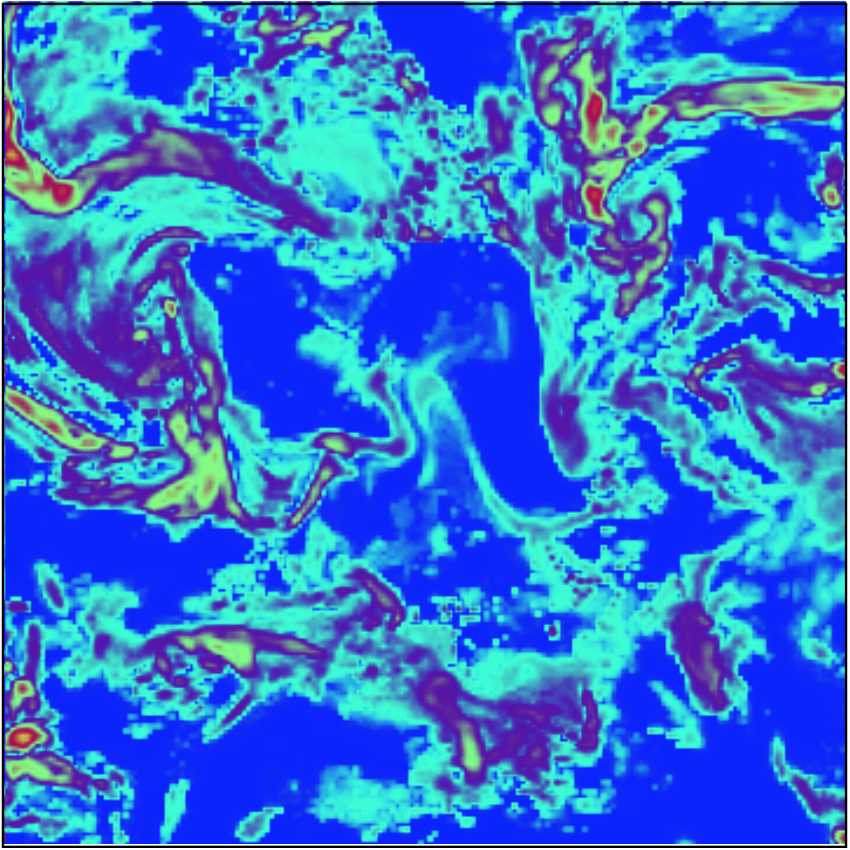 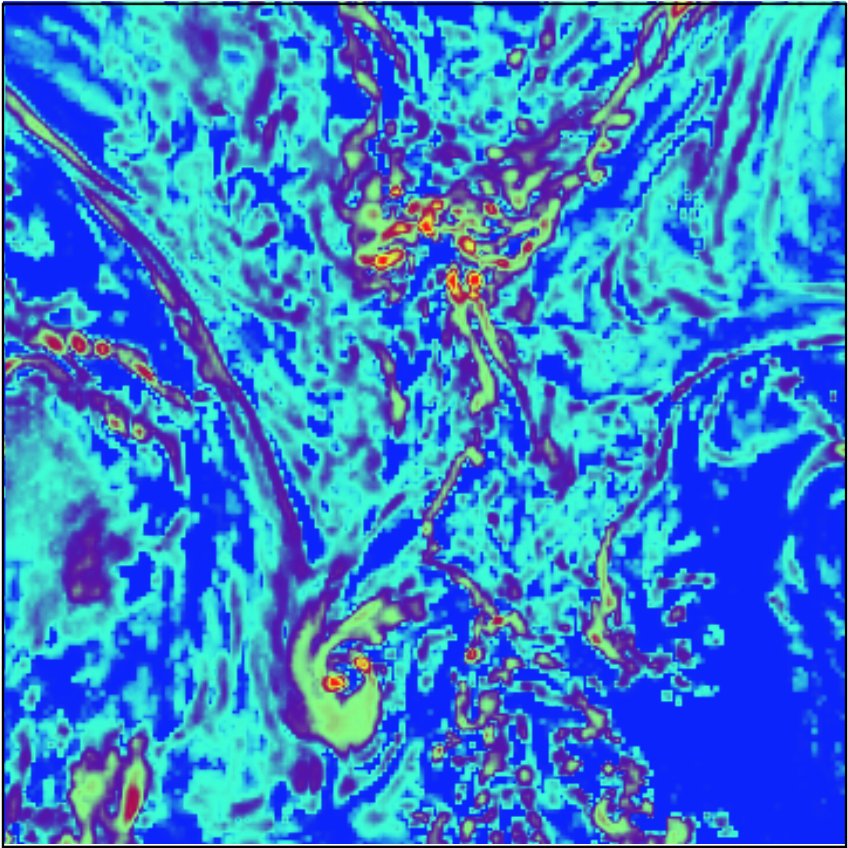 Total precipitation rate (kg/m2/s)
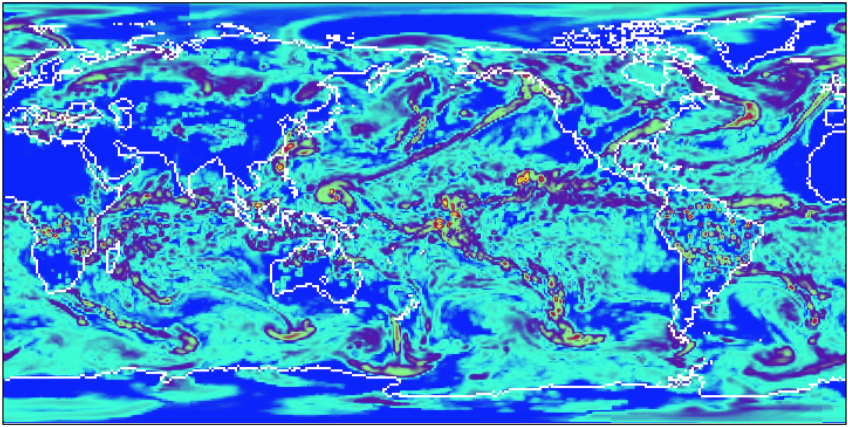 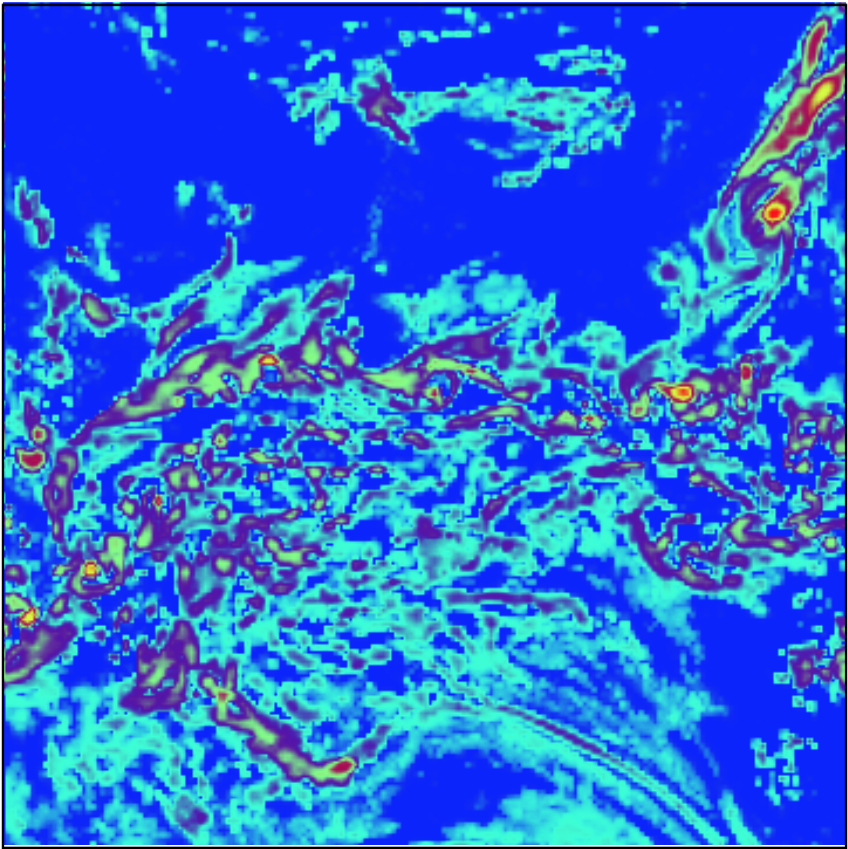 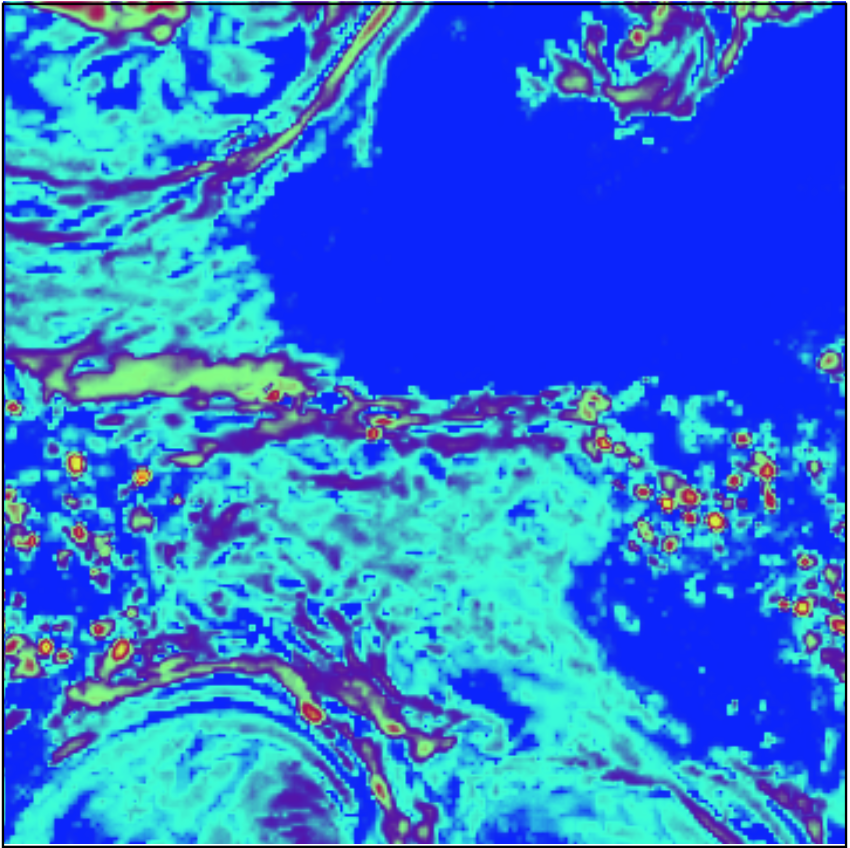 4
ESMF_regrid
Engaged with ESMF team to match fregrid capabilities
read GRIDSPEC Mosaic files using existing ESMF API      (prerequisite for reading weights into ESMF_Regrid)
input field and grid data from separate files
output interpolated data into separate data files
input pre-computed weights from a file
translate NetCDF attributes into ESMF attributes 
add stream of operations, with timestamp, as global attributes
remap to lat-lon representation via command line options
support for operations on fields defined by attributes  (cell_methods, cell_measures, etc)
support for additional interpolation algorithms
5